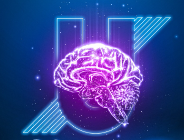 InovaCiência: Mostra de Jovens Pesquisadores
Autor: SEU NOME
Curso: SEU CURSO
Projeto desenvolvido: (Título)
Orientador:
UNIMAR - UNIVERSIDADE DE MARÍLIA
introdução
Resultados e Discussões
Objetivos
Conclusões
Materiais e Métodos
Referências